Neural Network RegularizationData Augmentation
Outline
Regularization of NN 
Norm Penalties
Early Stopping
Data Augmentation
Dropout
2
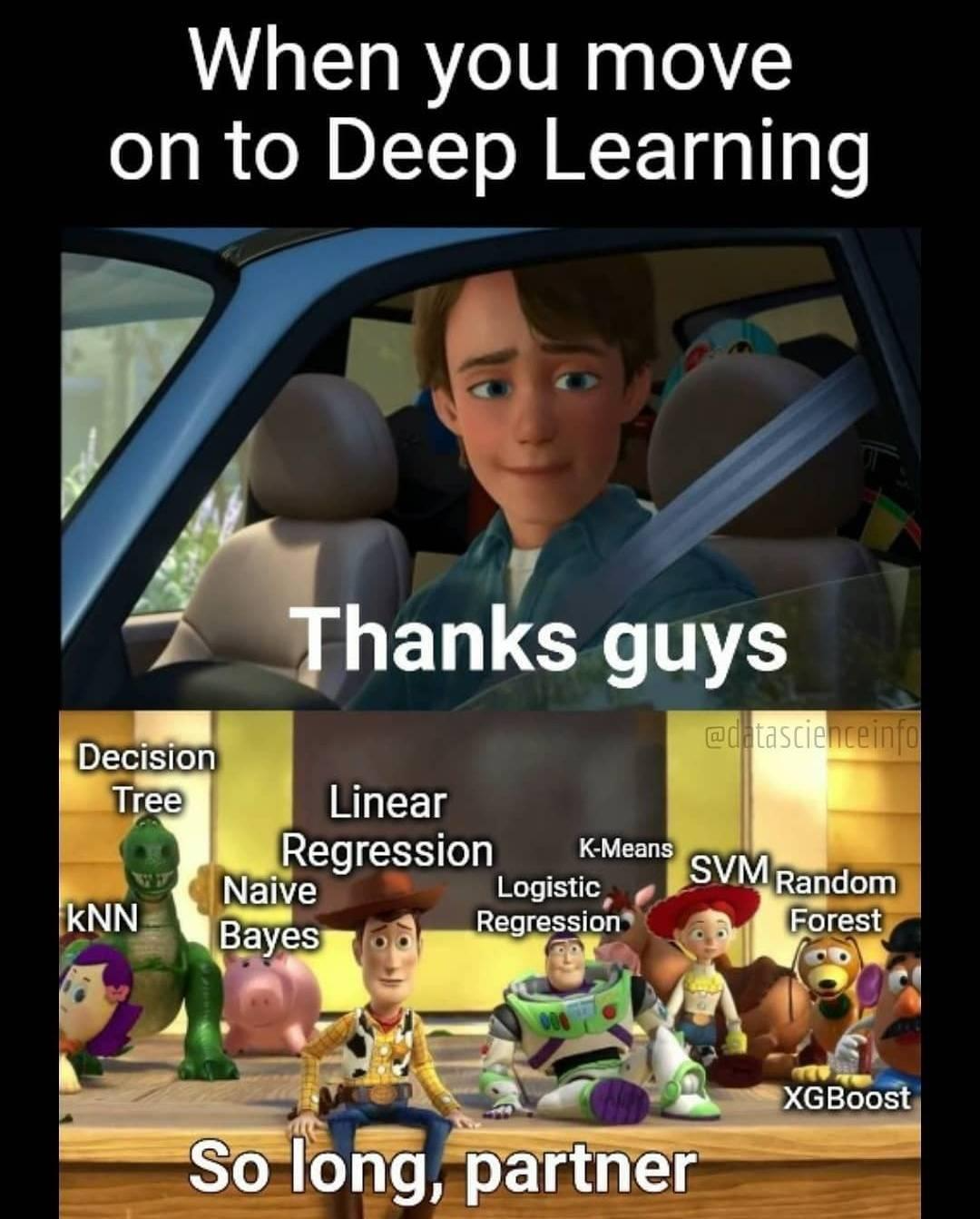 3
Data Augmentation
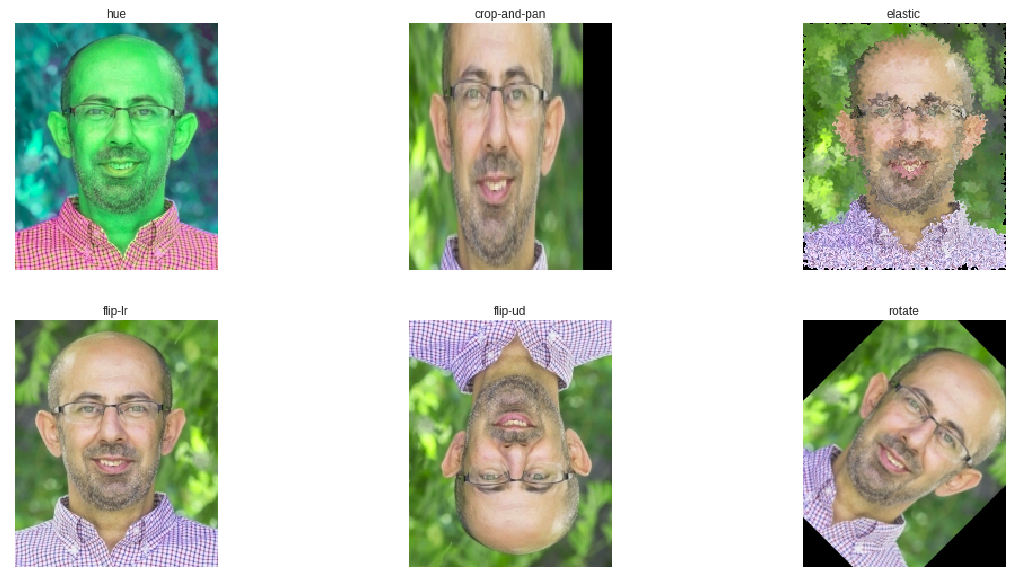 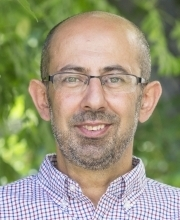 4
Data Augmentation: dos and don'ts
We use ImageDataGenerator to augment the dataset
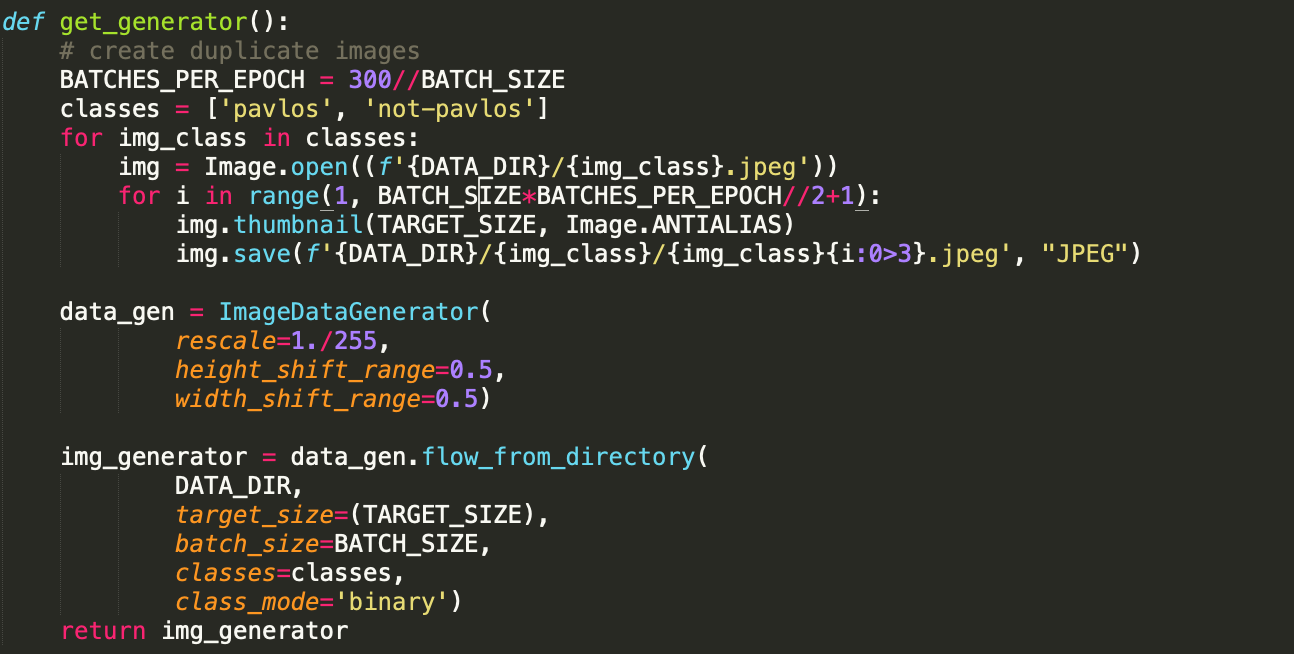 5
Data Augmentation: dos and don'ts
Carefully choose your transformations. Not all transformations are valid.
Label 6
Label 6
Rotate by 180
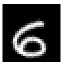 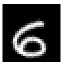 Data Augmentation does not work for tabular data and not as nicely for time series.
6
Outline
Regularization of NN 
Norm Penalties
Early Stopping
Data Augmentation
Dropout
7
Co-adaptation
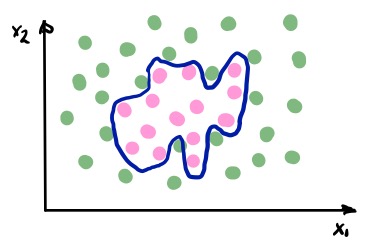 Overfitting occurs when the model is sensitive to slight variations on the input and therefore it fits the noise.  
L1 and L2 regularizations ‘shrink’ the weights to avoid this problem. However in a large network many units can collaborate to respond to the input while the weights can remain relatively small.  This is called co-adaptation.
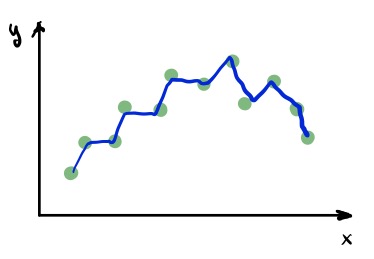 8
Dropout
Randomly set some neurons and their connections to zero (i.e. “dropped”)
Prevent overfitting by reducing co-adaptation of neurons
Like training many random sub-networks
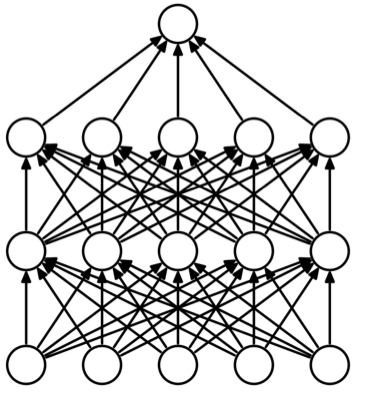 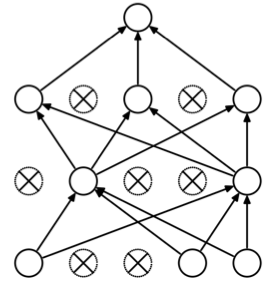 Standard Neural Network
After applying dropout
9
https://arxiv.org/pdf/1207.0580.pdf
Dropout: Training
For each new example in a mini-batch (could be for one mini-batch depending on the implementation):
Randomly sample a binary mask μ independently, where μi indicates if input/hidden node i is included
Multiply output of node i with μi, and perform gradient update

Typically: 
Input nodes are included with prob=0.8 (as per original paper, but rarely used)
Hidden nodes are included with prob=0.5
10
Dropout
Widely used and highly effective
Test error for different architectures with and without dropout. 

The networks have 2 to 4 hidden layers each with 1024 to 2048 units.
Proposed as an alternative to ensemble methods, which is too expensive for neural nets
11
http://jmlr.org/papers/volume15/srivastava14a/srivastava14a.pdf
Dropout: Prediction
We can think of dropout as training many of sub-networks
At test time, we can “aggregate” over these sub-networks by reducing connection weights in proportion to dropout probability, p
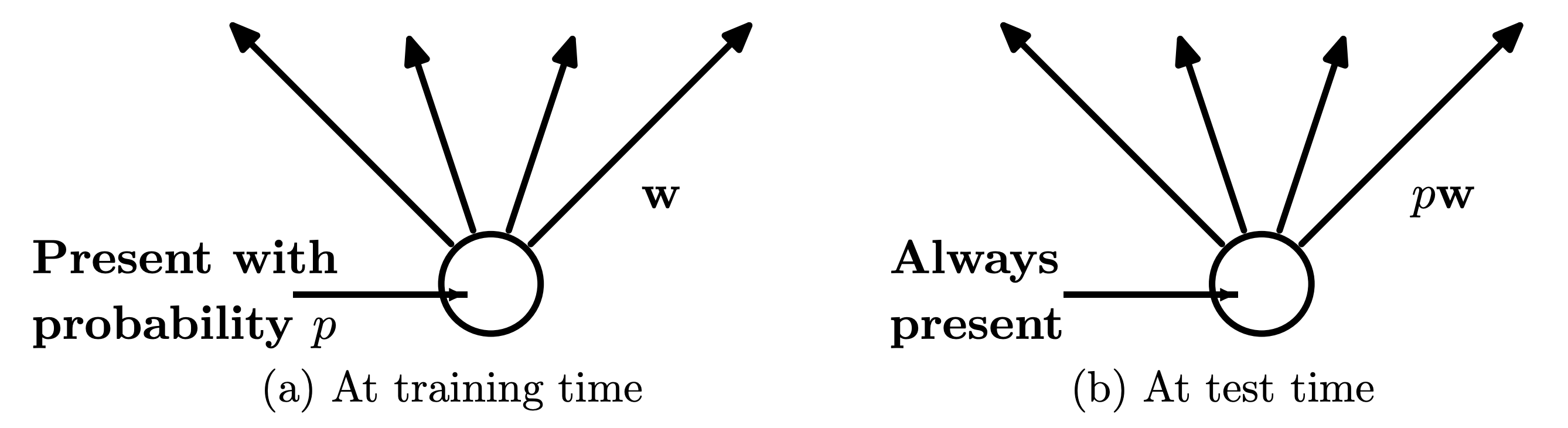 NOTE: Dropouts can be used for neural network inference by dropping during predictions and predicting multiple times to get a distribution
12
[Speaker Notes: https://chatbotslife.com/regularization-in-deep-learning-f649a45d6e0]
Exercise: Dropout
13